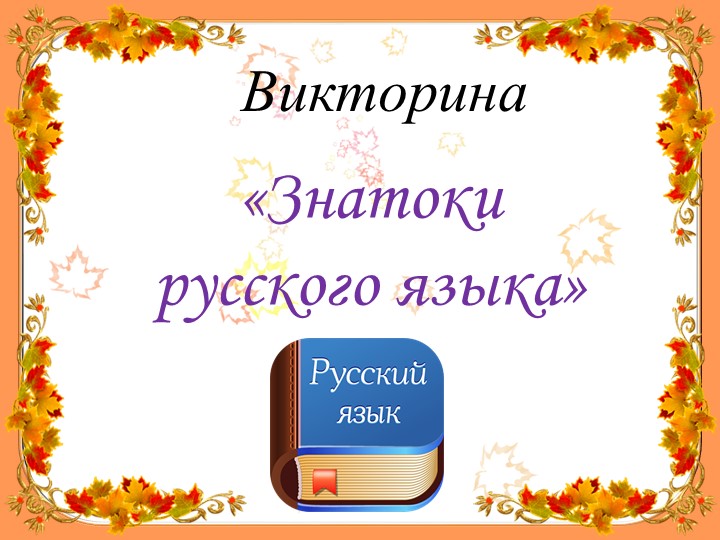 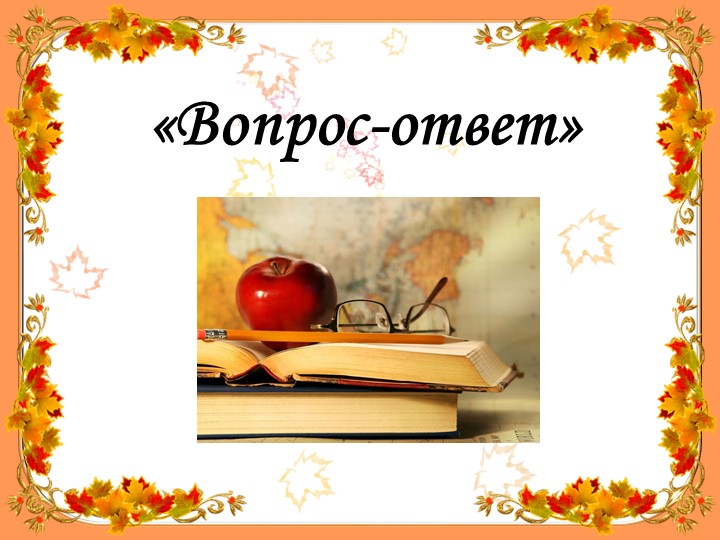 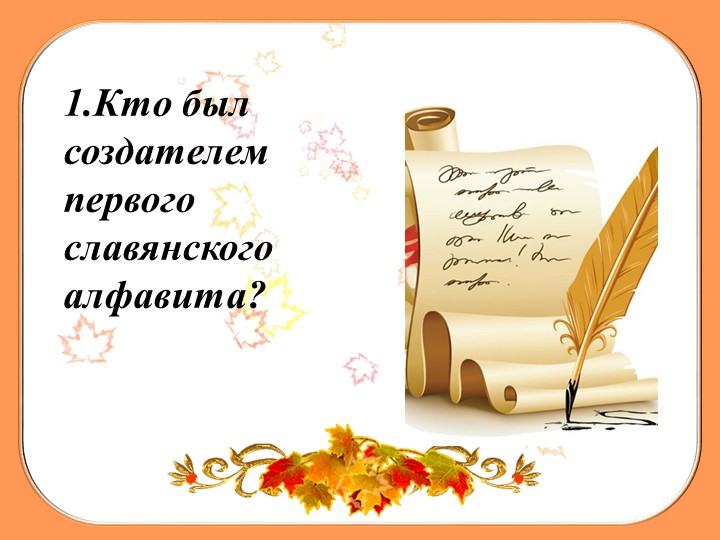 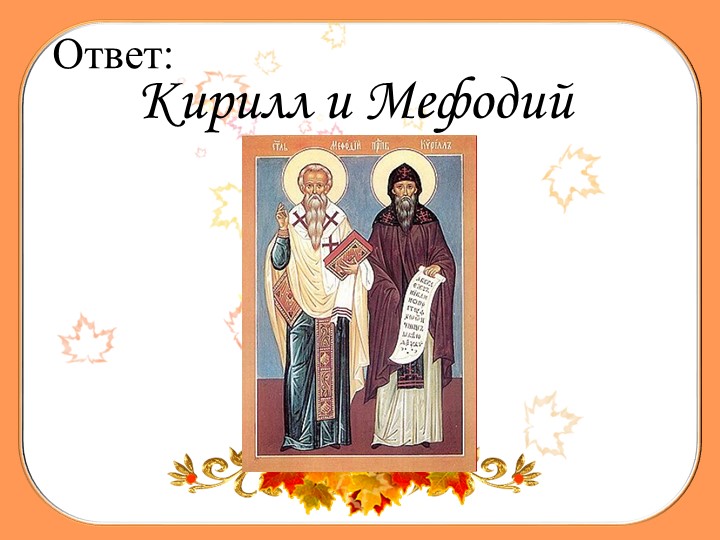 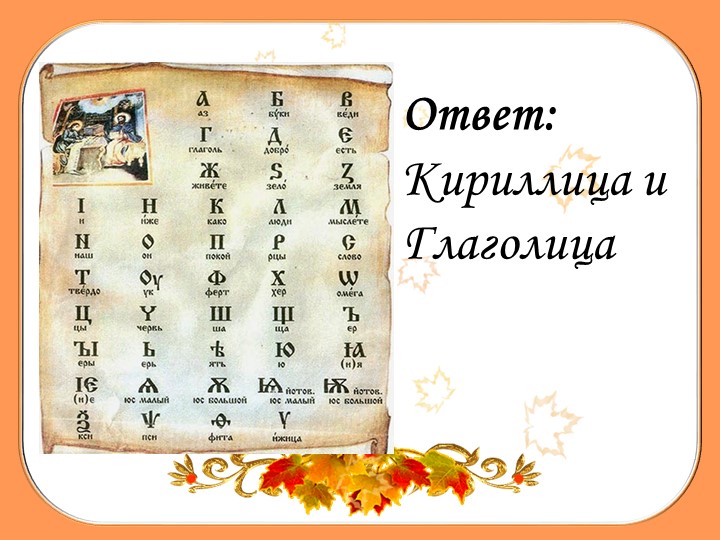 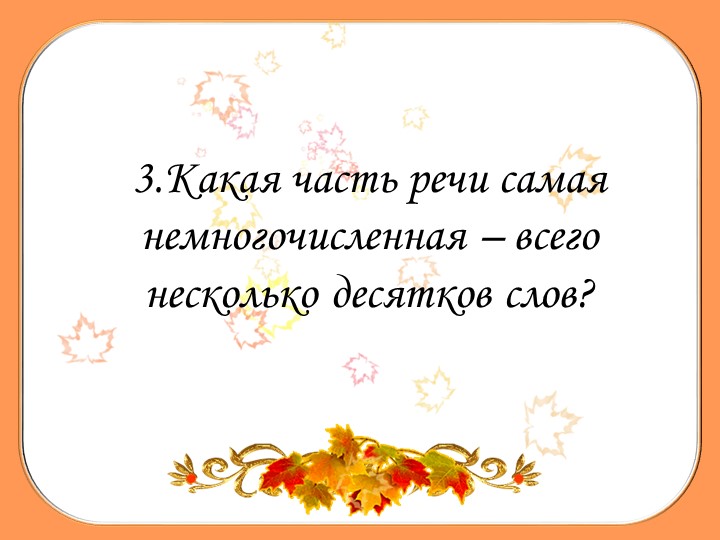 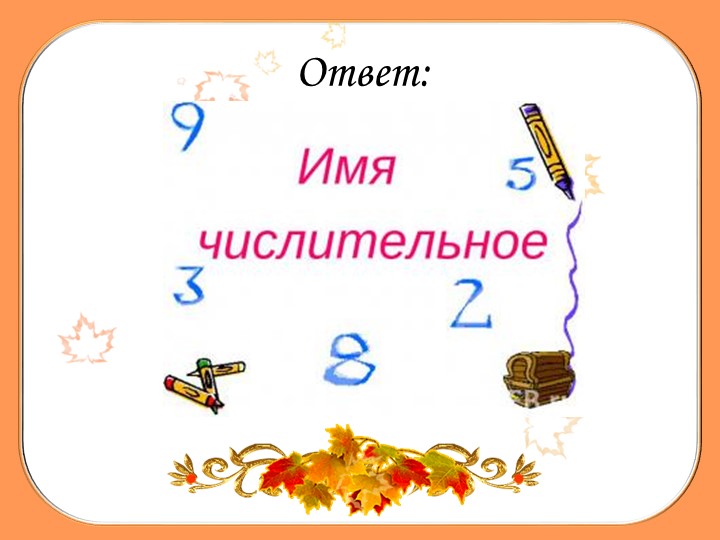 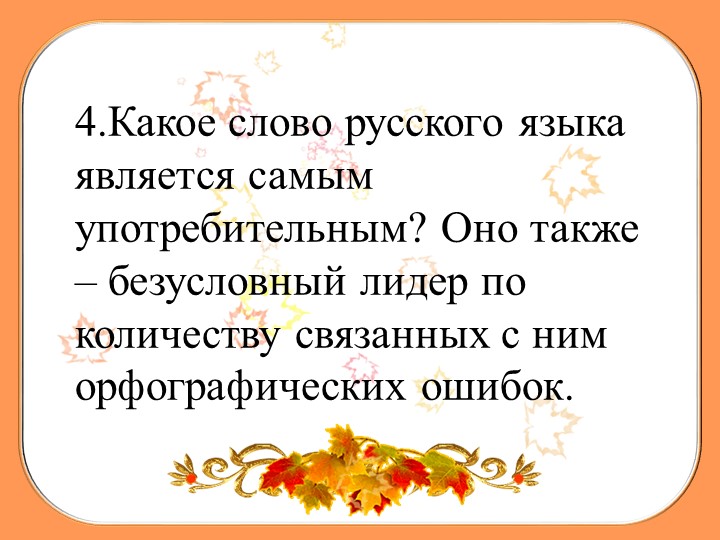 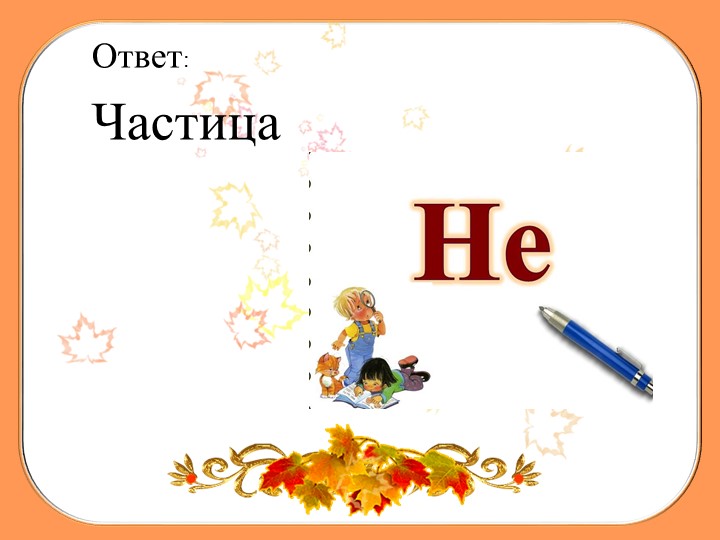 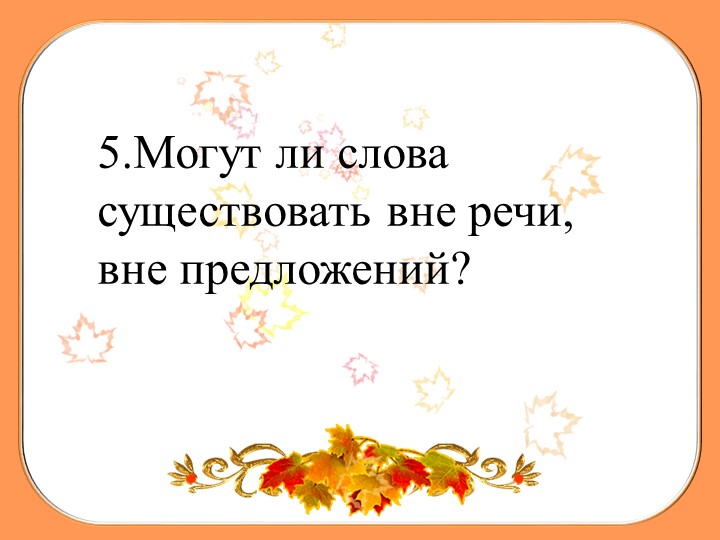 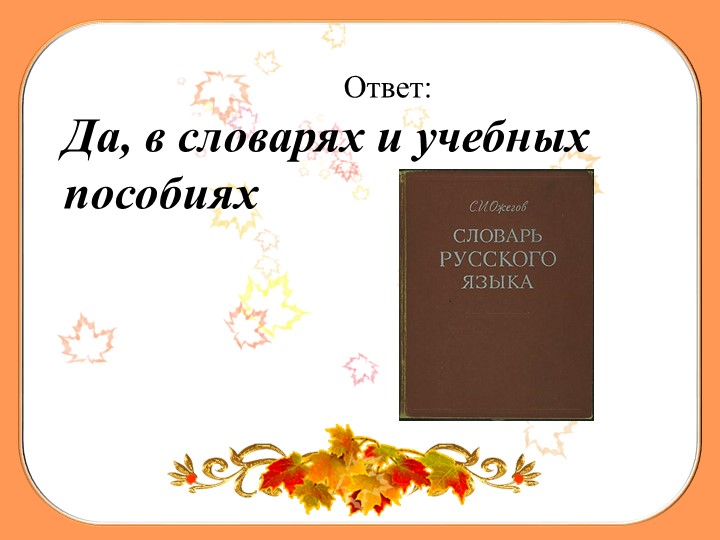 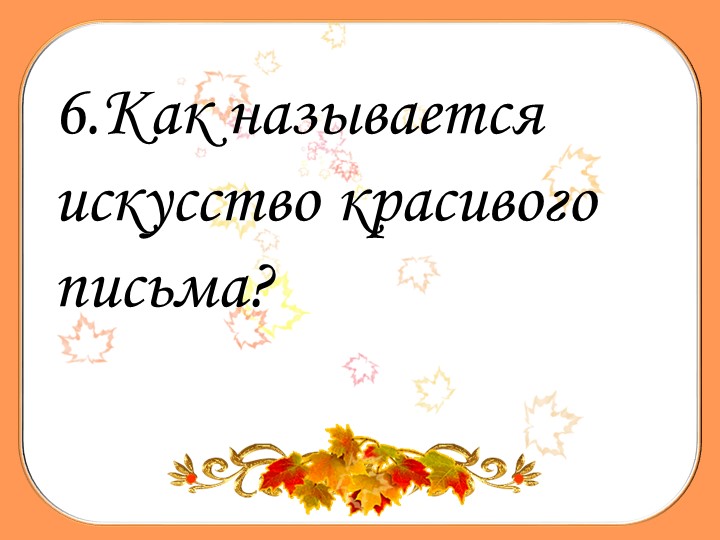 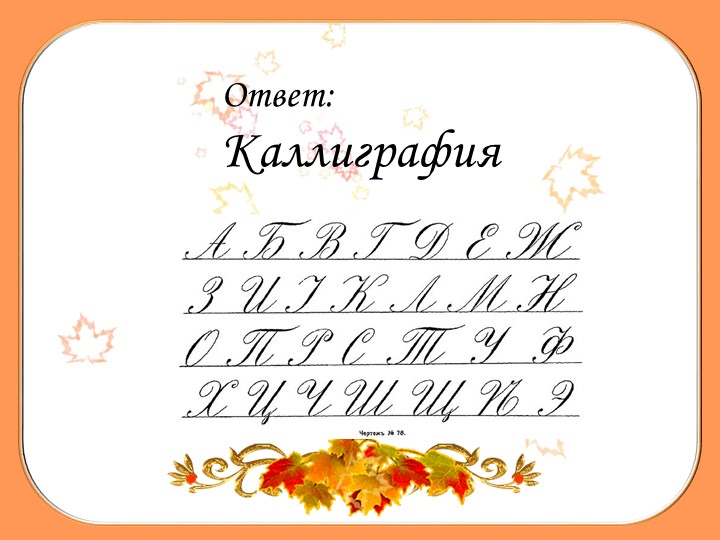 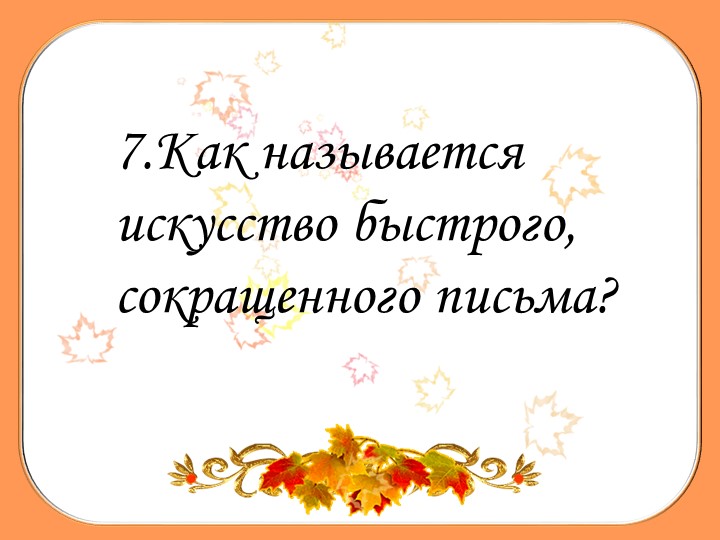 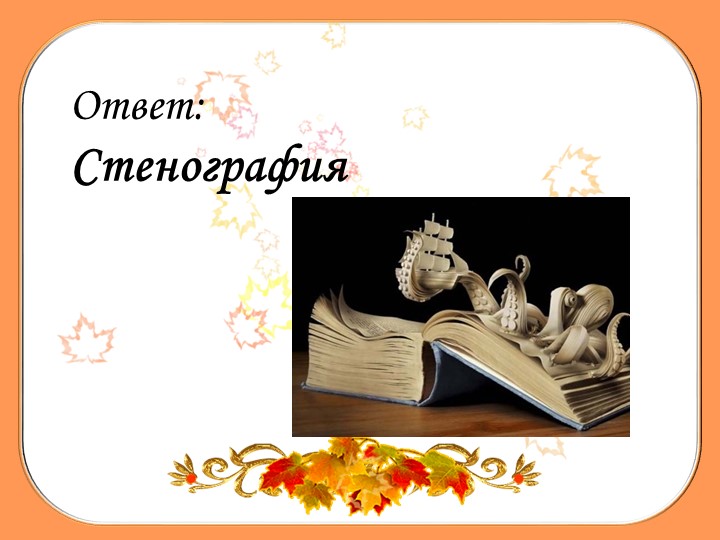 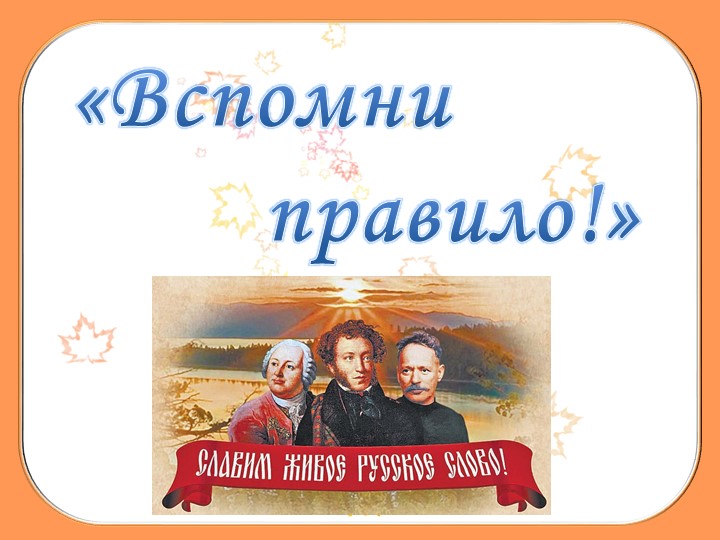 Вопрос
Дайте определение Имени существительного?

Ответ
Имя существительное - самостоятельная часть речи, которая обозночает предмет и отвечает на вопрос Кто? или Что?
Вопрос
Дайте определение имени прилагательного?

Ответ
 самостоятельная часть речи, обозначающая непроцессуальный признак предмета и отвечающая на вопросы «какой?», «какая?», «какое?», «какие?», «чей?» и так далее. В русском языке прилагательные изменяются по родам, падежам и числам, могут иметь краткую форму. В предложении прилагательное чаще всего бывает определением, но может быть и сказуемым. Имеет тот же падеж, что и имя существительное, к которому оно относится
Вопрос
Дайте определение местоимения?

Ответ
самостоятельная часть речи, объединяющая слова, которые не содержат конкретного лексического значения, не называют предметы, признаки или количество, а лишь указывают на них: ты, он, они, наш, каждый, некоторый, ничей, сколько и т. д.
Вопрос
Дайте определение глагола?

Ответ
 самостоятельная часть речи, которая обозначает состояние или действие предмета и отвечает на вопросы что делать? что сделать?
Вопрос
Дайте определение наречие?

Ответ
 неизменяемая самостоятельная часть речи, обозначающая признак действия, качества, другого признака или предмета. Слова этого класса отвечают на вопросы «где?», «когда?», «куда?», «откуда?», «почему?», «зачем?», «как?» и чаще всего относятся к глаголам и обозначают признак действия.
Вопрос
Имя числительное это?

Ответ
самостоятельная часть речи, которая обозначает число, количество и порядок предметов. Отвечает на вопросы: сколько? который?
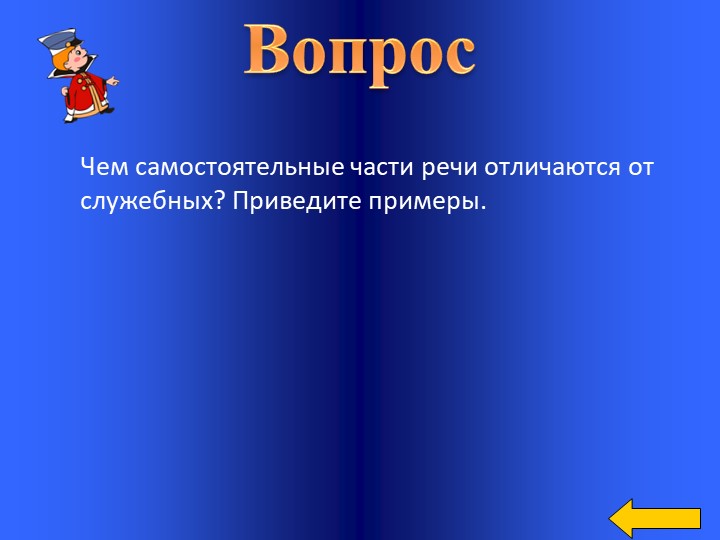 Выполните фонетический разбор слов:
Деньги 
Луч
Солнце
Ответ
1) де´нь-ги - 2 слога, 1-й ударный 

д	—	[д']	— согл., зв., мягк.
е	—	[э´]	— гл. ударн.
н	—	[н']	— согл., зв. непарн. (сонорный), мягк.
ь	—	[–]	 
г	—	[г']	— согл., зв., мягк.
и	—	[и]	— гл. безуд.
6 б., 5 з.
луч - 1 слог

л	—	[л]	— согл., зв. непарн., тв.
у	—	[у]	— гл. ударн.
ч	—	[ч']	— согл., глух. непарн., мягк. непарн.
3 б., 3 з.
со´лнце - 2 слога, 1-й ударный

с	—	[с]	— согл., глух., тв.
о	—	[о´]	— гл. ударн.
л	—	[–]	 
н	—	[н]	— согл., зв. непарн. (сонорный), тв.
ц	—	[ц]	— согл., глух. непарн., тв. непарн.
е	—	[э]	— гл. безударн.
6 б., 5 з.
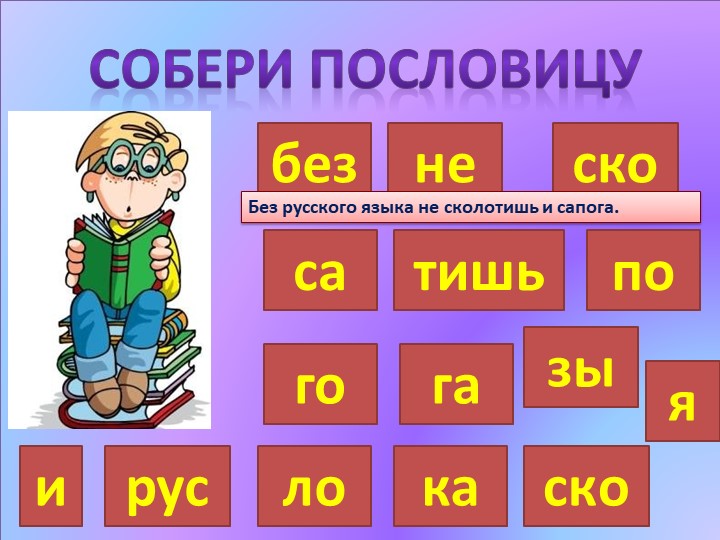 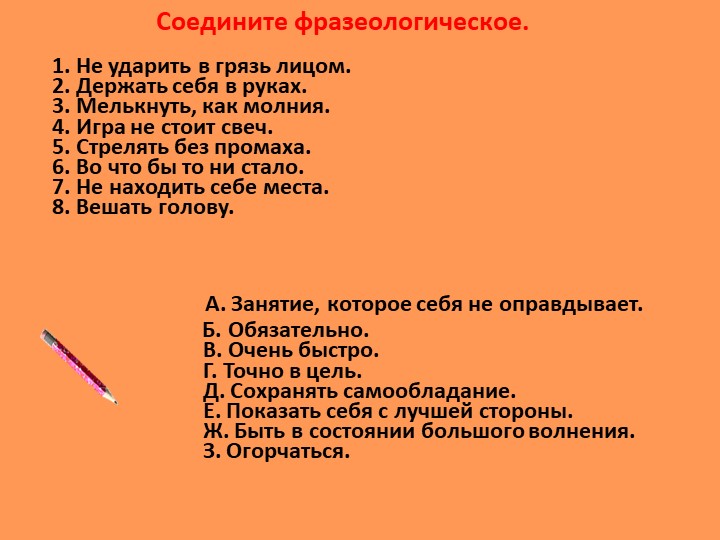 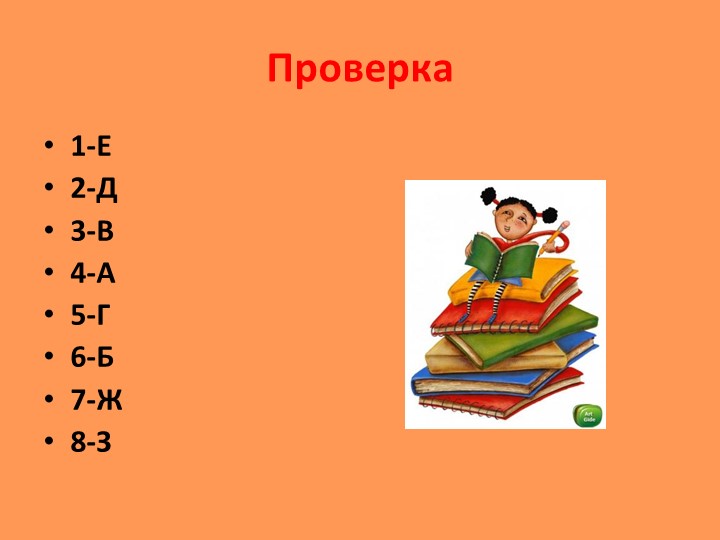 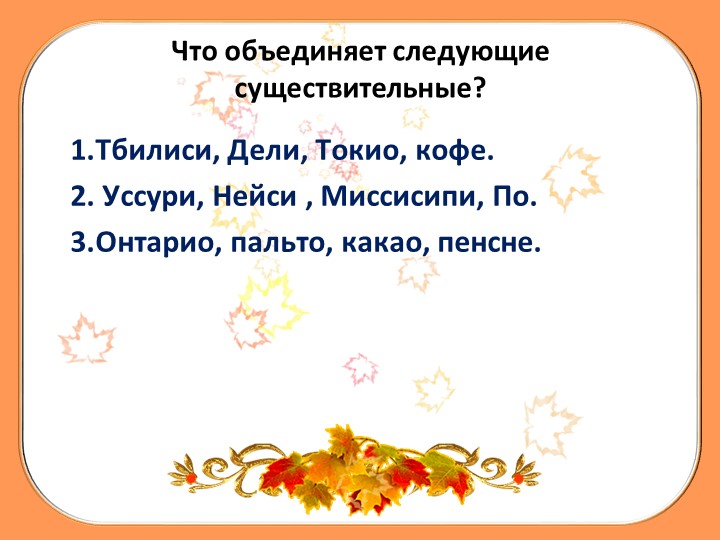 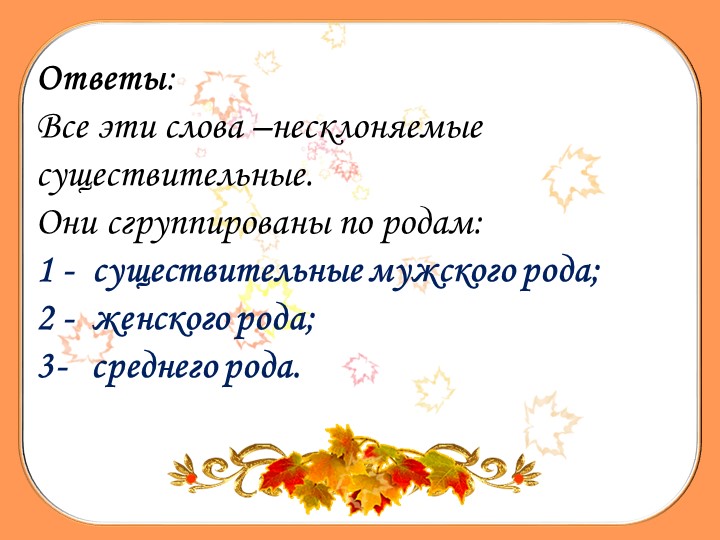 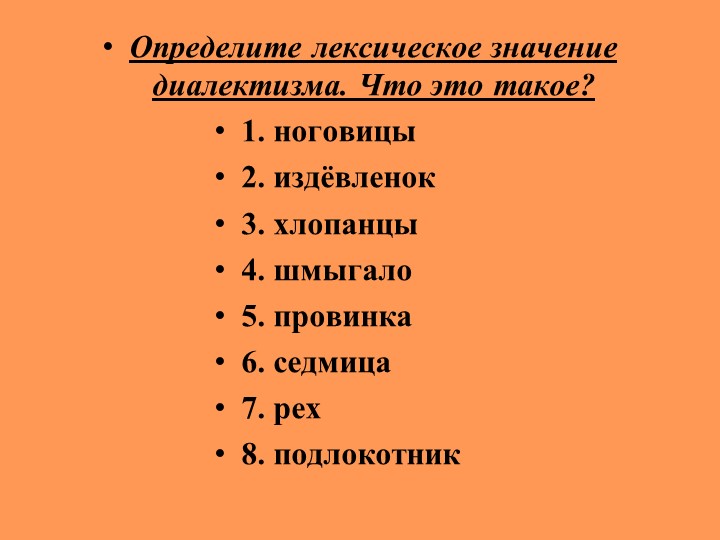 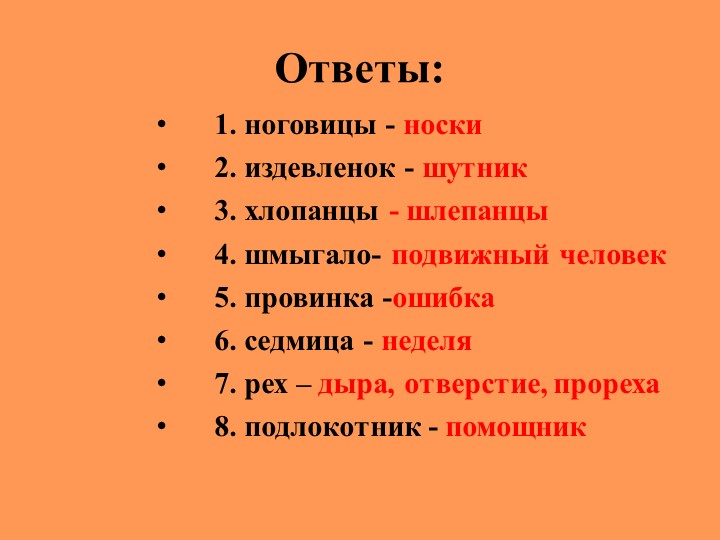 Выполните морфологический разбор слов
(от) топота
яркие
второго
Ответы:
1) Существительное, начальная форма – топот;
2) постоянные признаки: нарицательное, неодушевлённое, м.р., 2 скл.; непостоянные признаки: ед.ч., Р.п.;
3) летит (от чего?) от топота
1) Прилагательное, начальная форма – яркий;
2) постоянные признаки: качественное; непостоянные признаки: положительная степень сравнения, полное, мн.ч., И.п.;
3) будни (какие?) яркие
1) Числительное, начальная форма – второй;
2) постоянные признаки: порядковое, простое; непостоянные признаки: ед.ч., ср.р., Р.п.;
3) января (какого?) второго
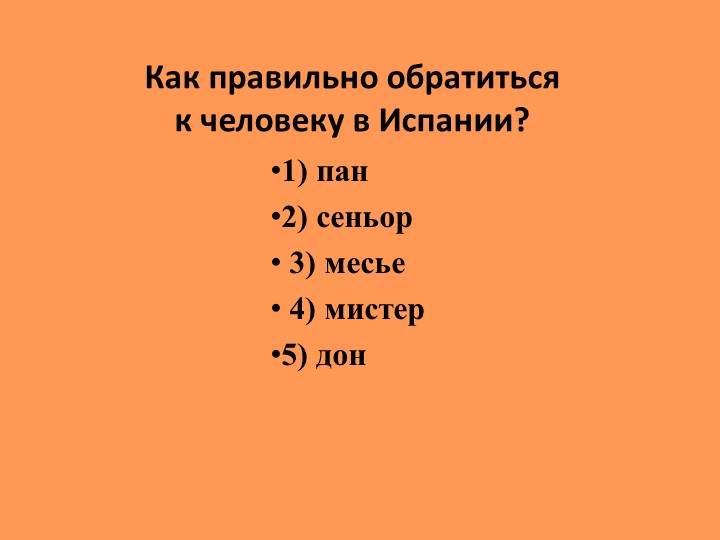 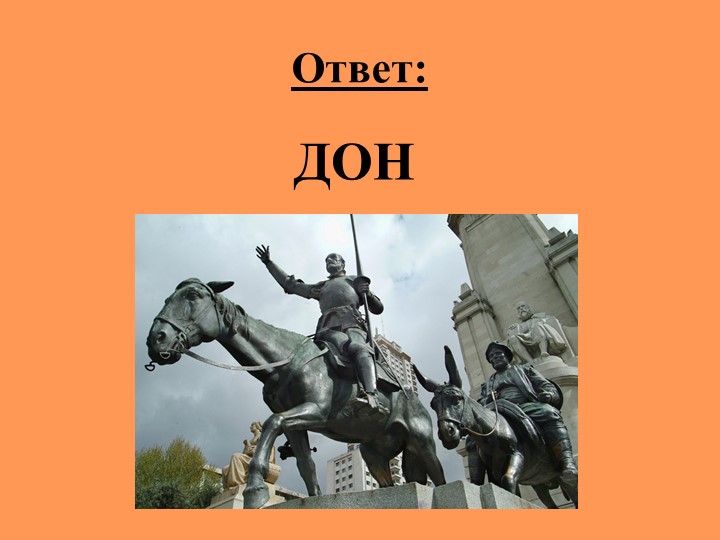 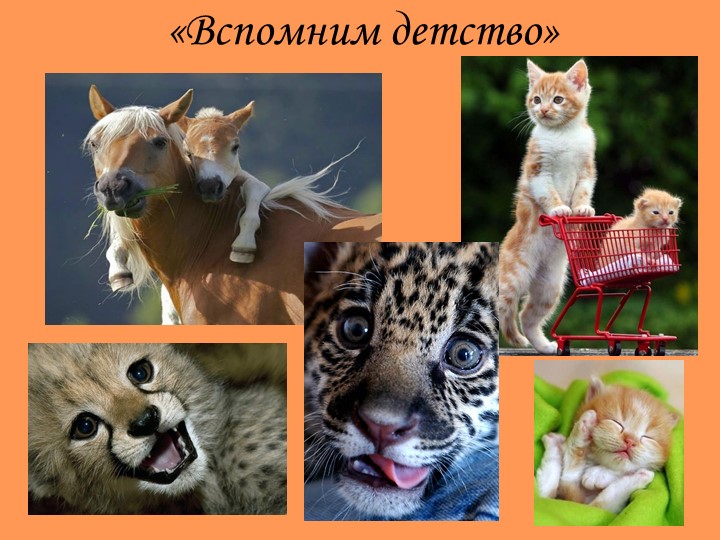 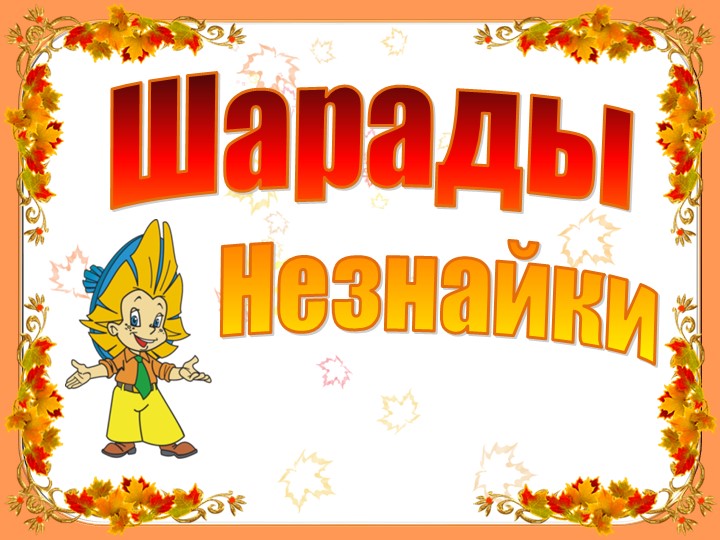 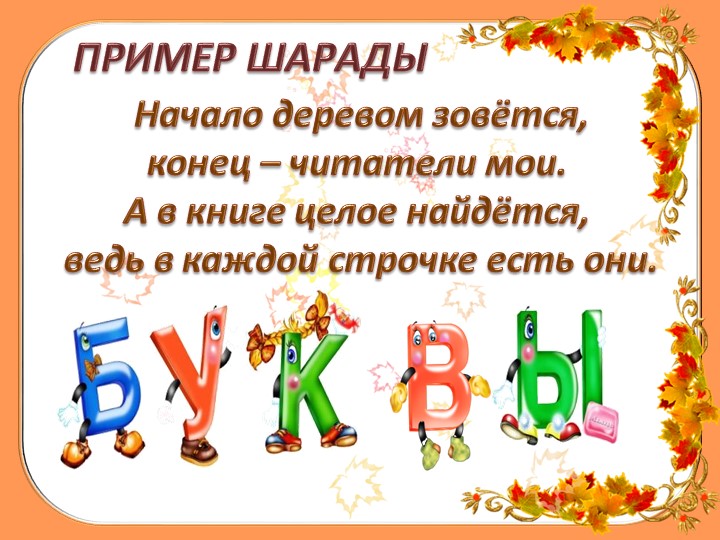 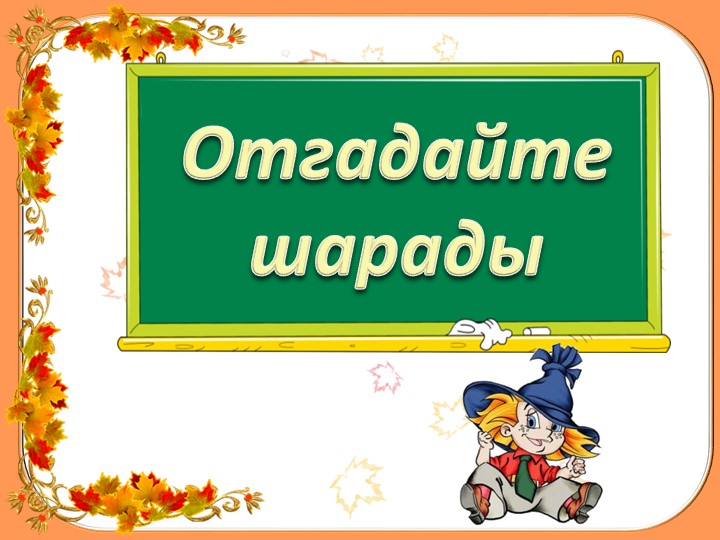 Первый слог местоименье, второй - крик лягушек летом. А из целого получим мы для золушки карету.
Корова вам подскажет первый слог, смеясь, легко отыщете другой. А целое садится наглло на пирог и чешет крылья заднею ногой
Слог первый слова - нота, вторая часть оленя украшение. 
А вместе - место оживлённого движения.
Начало слова - голс птицы, конец его - на дне пруда.
А в галерее целое найдётся без труда.
Мой первый слог - это предлог, корабли второй и третий слог.
А вот без целого, друзья, нам всем ни есть, ни пить нельзя.
Мой первый слог ищите в нотах смело, а имя женское - мой слог второй.
Меня тянуть не стоити в целом, хоть тянет кое-кто порой.
Ответы на шарады:
Тыква
Муха
Кисточка
Дорога
Картина
Посуда 
Резина
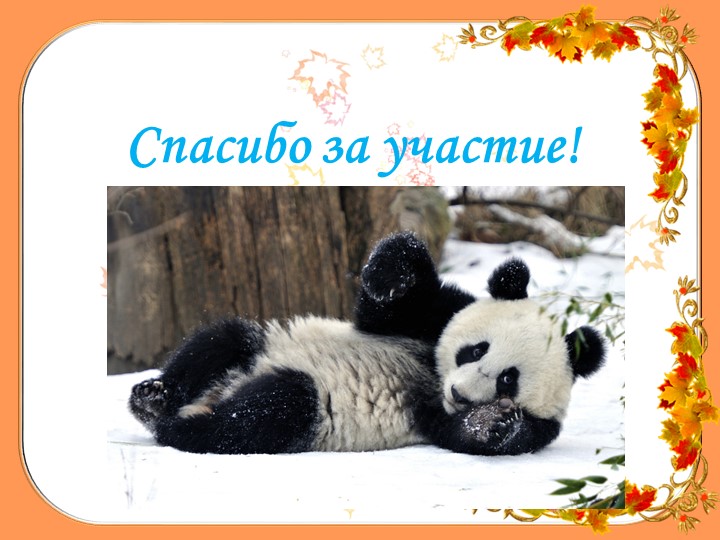